39-1
These materials are by the Kongki Ka Project and are made available to you under the terms of the Creative Commons Attribution ShareAlike license 4.0.
You have permission to share and redistribute these materials in any format and to make reasonable revisions and adaptations of this translation, provided that:
You include the above licence and source information.
If you redistribute these materials or create derivatives, you must distribute your contributions under the same license as the original.
 
The Holy Bible, Berean Standard Bible, BSB is produced in cooperation with Bible Hub, Discovery Bible, OpenBible.com, and the Berean Bible Translation Committee. This text of God's Word has been dedicated to the public domain.
 
Tibetan text is from the The Holy Bible in Modern Literary Tibetan, New Tibetan Bible translation.
This translation is made available under the terms of the Creative Commons Attribution-NonCommercial-NoDerivatives 4.0 International license.
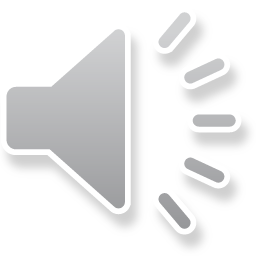 [Speaker Notes: Checked Kham
39 The Transfiguration
1. The Transfiguration - Matt 17:1-13; Mark 9:2-13; Luke 9:28-36 (Left Top)
2. The Boy with an evil spirit - Matt 17:14-23; Mark 9:14-32; Luke 9:37-45 (Right
Top)
3. Jesus and Peter pay tax - Matt 17:24-27 (Right Center)
4. Who is the greatest? - Matt 18:1-4; Mark 9:33-40; Luke 9:46-50 (Right Bottom)
5. Towards Jerusalem - Luke 9:51-62 (Left Bottom)
6. 72 sent out - Luke 10:1-24 (Left Center)]
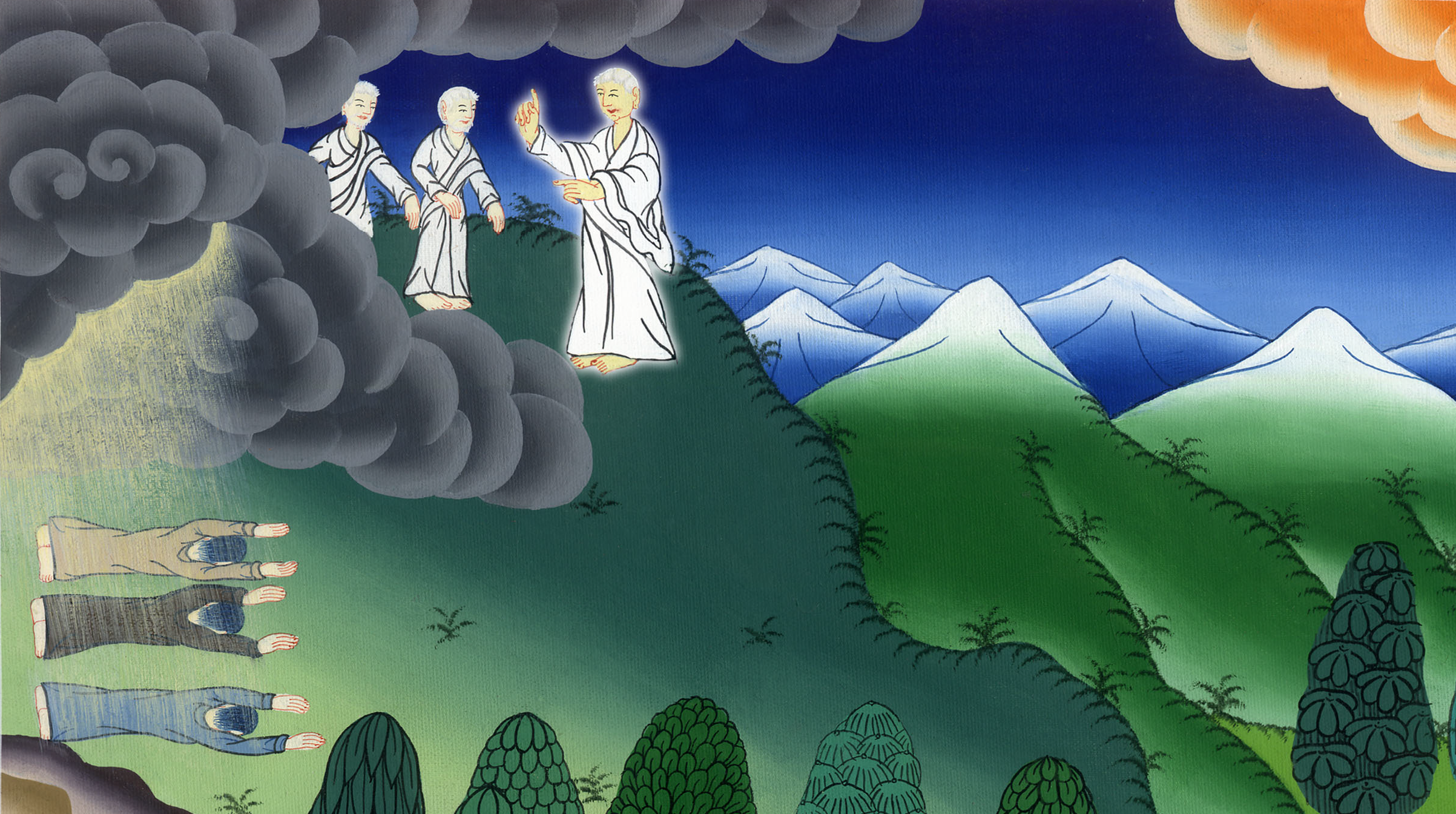 མད་ཐཱ 17, ལོ་ཀུ 9
སྐུའི་རྣམ་པ་གྱུར་བ།
མད་ཐཱ 17, ལོ་ཀུ 9
སྐུའི་རྣམ་པ་གྱུར་བ།
The Transfiguration - Matt 17:1-13; Luke 9:28-36
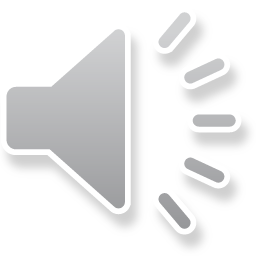 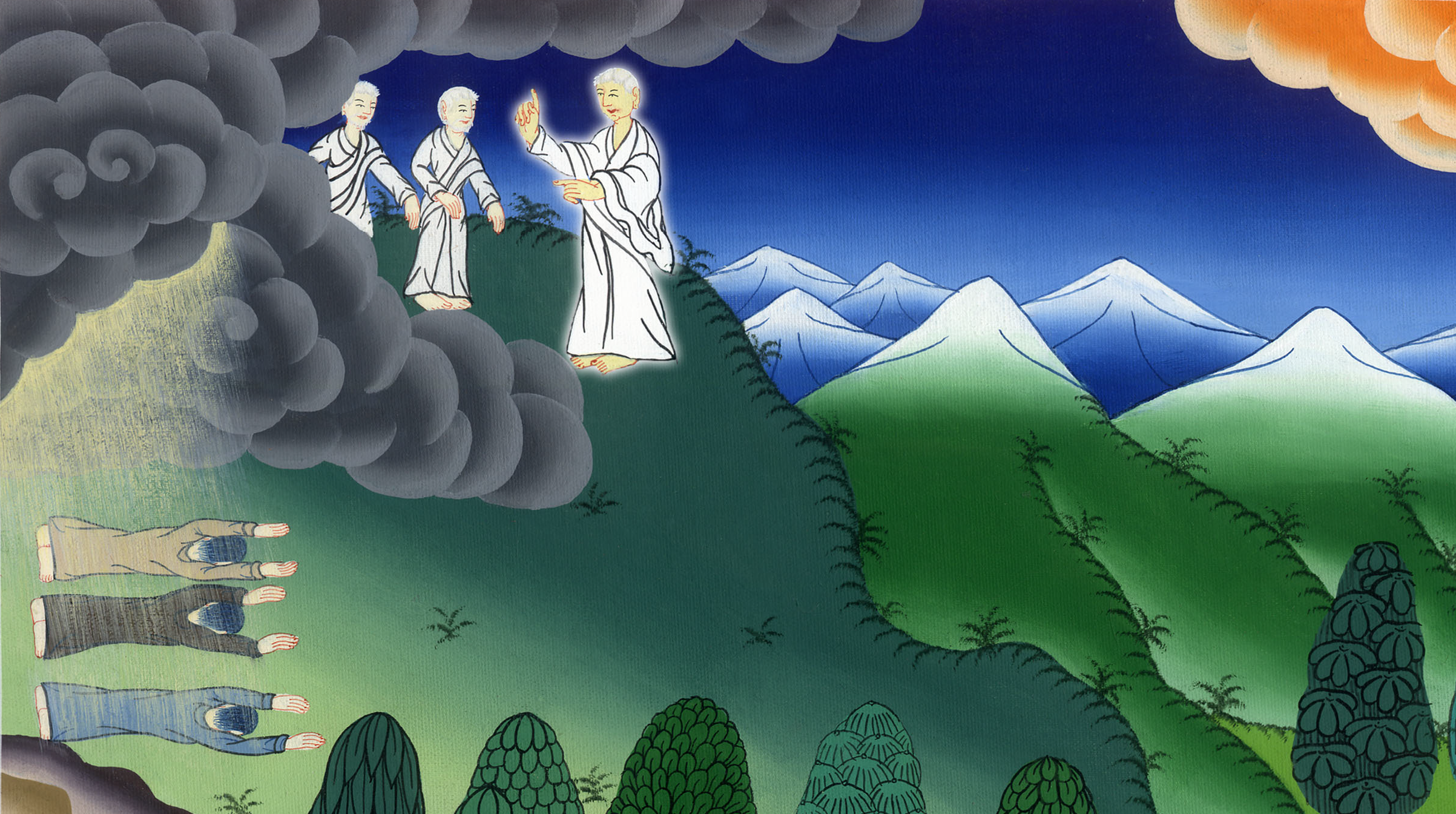 མད་ཐཱ 17, ལོ་ཀུ 9
སྐུའི་རྣམ་པ་གྱུར་བ།
This work is licensed under a Creative Commons Attribution-ShareAlike 4.0 International License
ལོ་ཀུ 9: 28སྐྱབས་མགོན་ཡེ་ཤུས་གོང་གི་བཀའ་དེ་དག་གསུངས་ནས་ཉིན་བརྒྱད་ཙམ་འགོར༌རྗེས། ཁོང་གིས་པེ་ཏྲོ༌དང༌ཡོ་ཧ༌ནན། ཡ་ཀོབ་བཅས་ཁྲིད་ནས་རི་མགོར་གསོལ་བ་འདེབས་སུ་ཕེབས༌ཤིང༌།
28About eight days after Jesus had said these things, He took with Him Peter, John, and James, and went up on a mountain to pray.
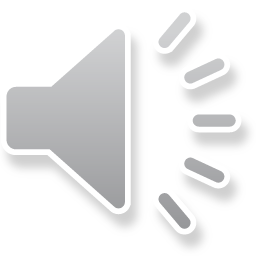 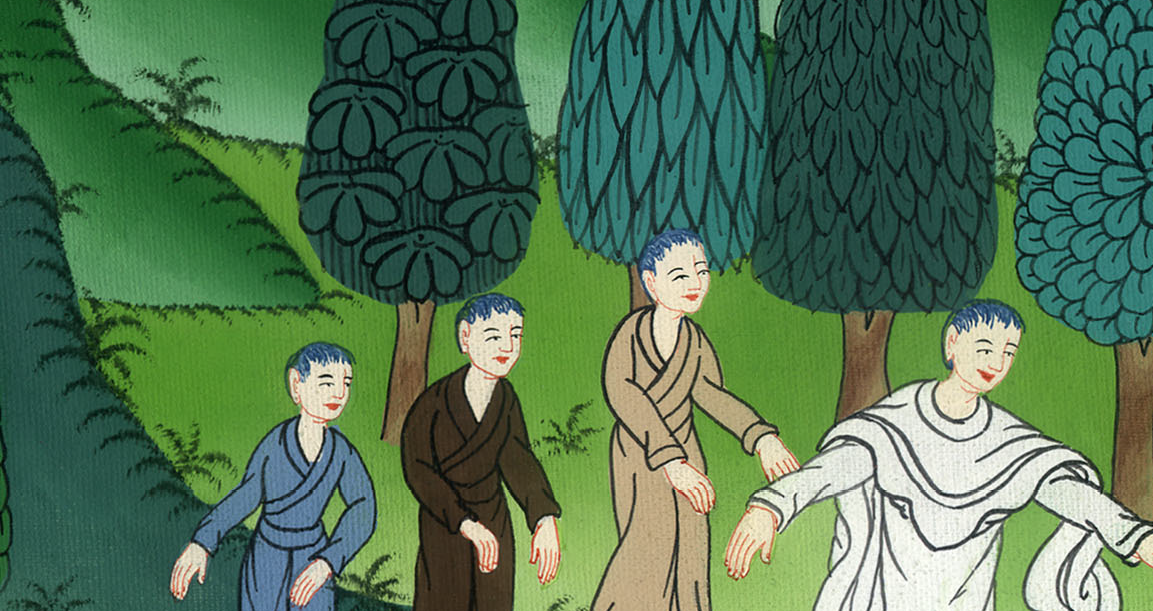 ལོ་ཀུ 9:28
མད་ཐཱ 17: 2ཁོ་རྣམས་ཀྱི་མདུན་དུ་ཁོང་གི་རྣམ་པ་འགྱུར༌ཏེ། ཞལ་རས་ནི་ཉི་འོད་བཞིན་དུ་འཕྲོ་བ༌དང༌། ན་བཟའ་ནི་འོད་ཟེར་ལྟར་དཀར་པོར༌གྱུར།
Matt 17:2There He was transfigured before them. His face shone like the sun, and His clothes became as white as the light.
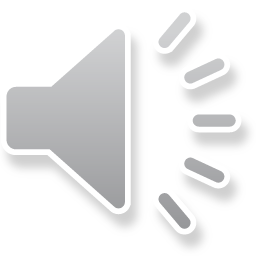 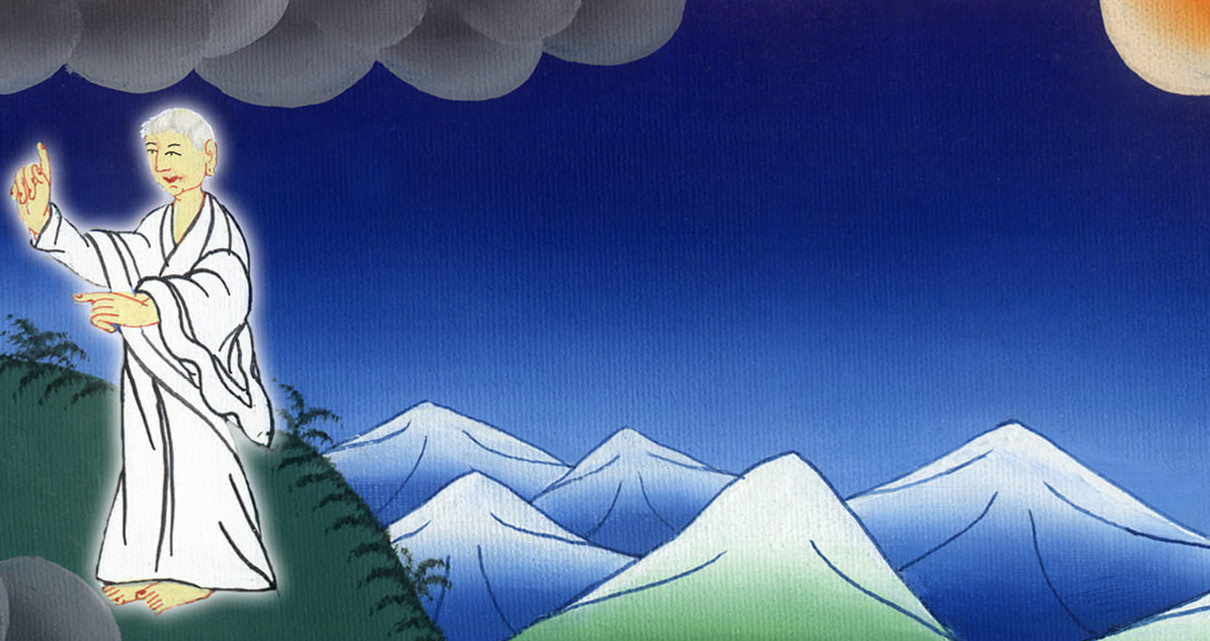 མད་ཐཱ 17:2
ལོ་ཀུ 30-31གློ་བུར༌ཉིད་ལ་མོ་ཤེ་དང་ཨེ་ལི་ཡཱ་གཉིས་གཟི་བརྗིད་ངང་དངོས་སུ་མངོན༌ཅིང༌། སྐྱབས་མགོན་ཡེ་ཤུ་དང་གསུང་མོལ་མཛད་པ་དང་ཁོང་ཉིད་སྐུ་གཤེགས་པར་འགྱུར་བའི་དོན༌ཏེ། ཁོང་གིས་ཡེ་རུ་སཱ་ལེམ་དུ་བསྒྲུབ་ངེས་པའི་སྐོར་གསུངས་སོ།།
Luke9:30Suddenly two men, Moses and Elijah, began talking with Jesus. 31They appeared in glory and spoke about His departure, which He was about to accomplish at Jerusalem.
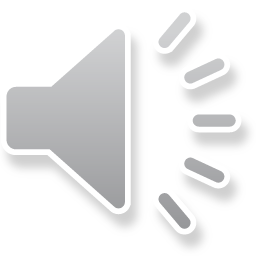 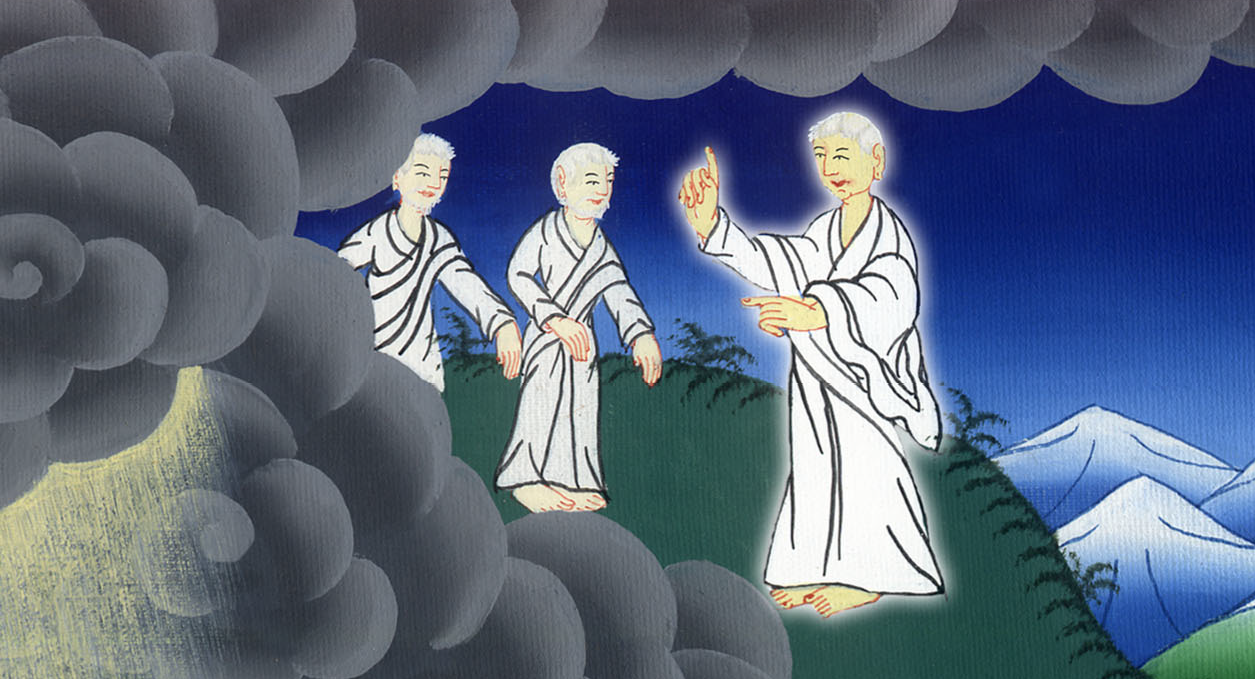 ལོ་ཀུ 9:30,31
33མི་དེ་གཉིས་ཁོང་དང་ཁ་གྱེས་པའི་དུས༌སུ། པེ་ཏྲོ་ན༌རེ། སྟོན་པ༌ལགས། བདག་ཅག་འདི་རུ་བསྡད་ན་དངོས་གནས་ལེགས་པོ་འདུག གུར་གསུམ་ཡང་བཟོ་བར་བྱ༌སྟེ། ཁྱེད་ལ་གཅིག༌དང༌། མོ་ཤེ་ལ༌གཅིག ཨེ་ལི་ཡཱ་ལའང་གཅིག་གོ་ཞེས་ཅི་ཞིག་ཞུ་བཞིན་པ་གསལ་པོར་མ་ཤེས་པར་དེ་ལྟར་ཞུས་སོ།།
33As Moses and Elijah were leaving, Peter said to Jesus, “Master, it is good for us to be here. Let us put up three shelters —one for You, one for Moses, and one for Elijah.” (He did not know what he was saying.)
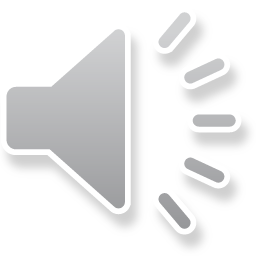 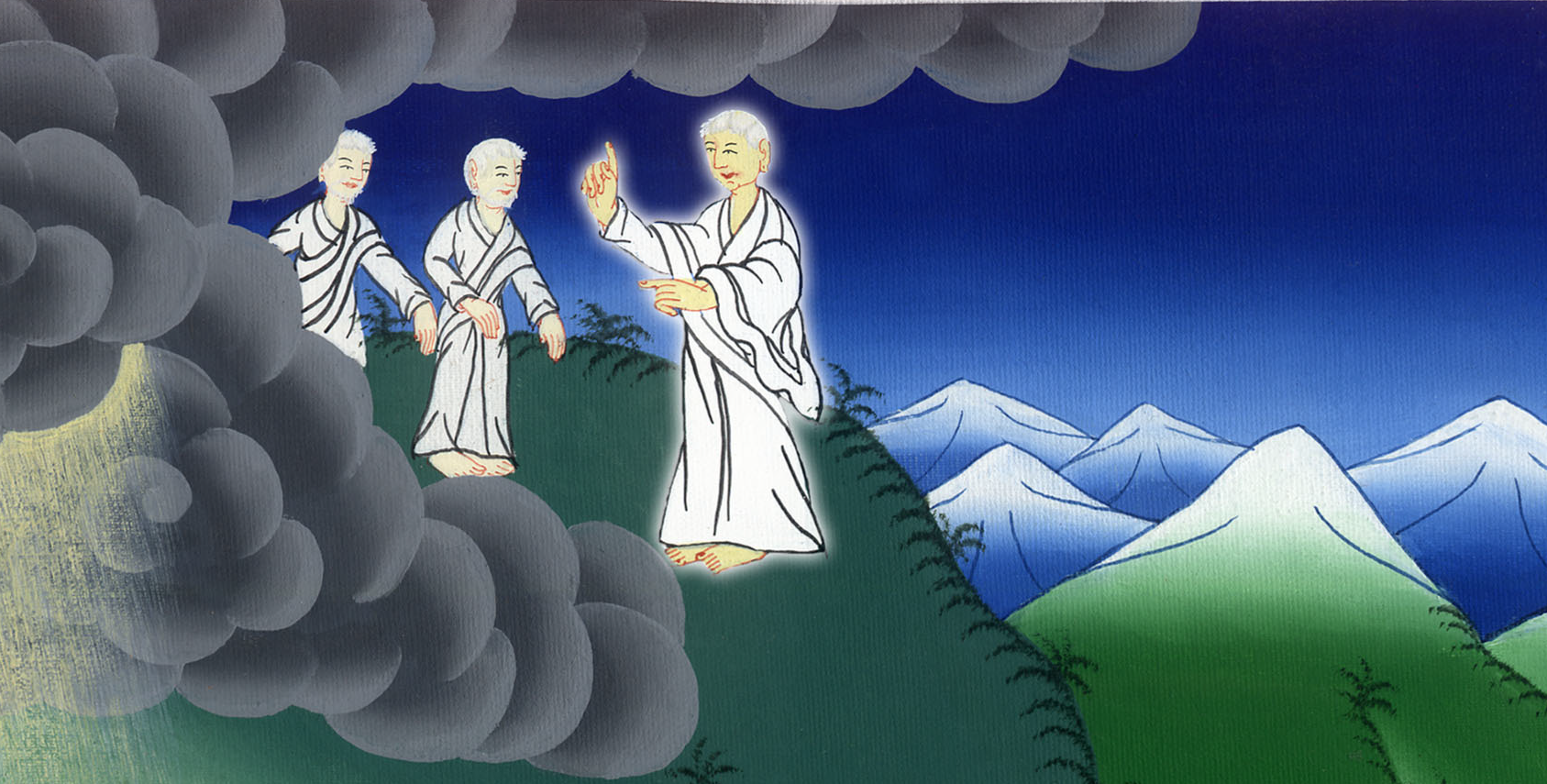 ལོ་ཀུ 9:33
34པེ་ཏྲོས་དེ་ལྟར་ཞུ་བཞིན་པའི་དུས༌སུ། སྤྲིན་ཕུང་ཞིག་བྱུང་ནས་ཁོང་རྣམས་བསྒྲིབས་ཤིང་སྤྲིན་ཕུང་ནང་དུ་འཇུག་པའི་ཚེ་ཐུགས་སྲས་གསུམ་པོ་འཇིགས་ཤིང་སྐྲག་པར་གྱུར།
34While Peter was speaking, a cloud appeared and enveloped them, and they were afraid as they entered the cloud.
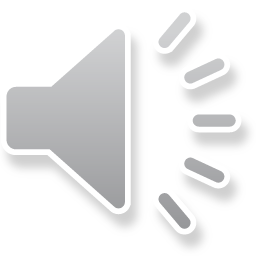 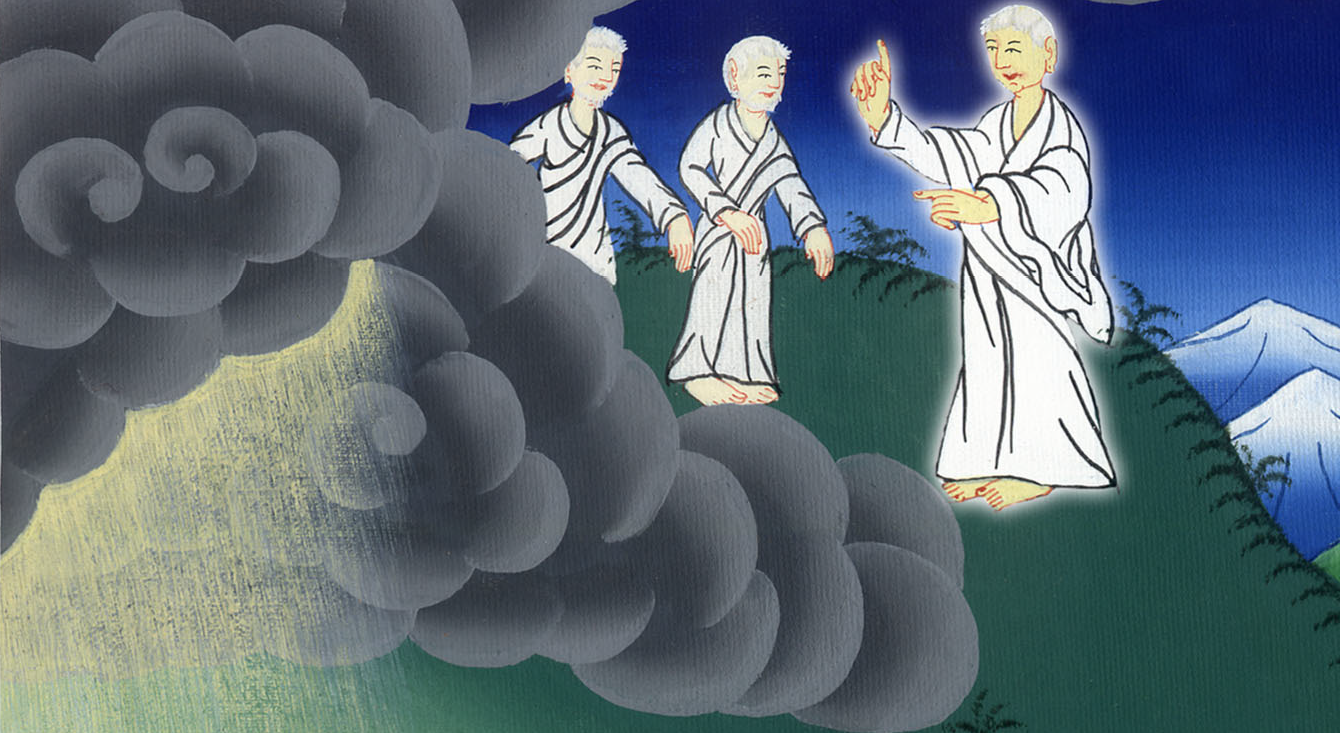 ལོ་ཀུ 9:34
35སྤྲིན་ཕུང་ལས་སྐད་སྒྲ་ཞིག་གྲགས༌ཏེ། འདི་ནི་བདག་གི་བུ་ཡིན་ཞིང་། བདག་གིས་བདམས་པ་ཡིན་པས། ཁྱོད་རྣམས་ཀྱིས་ཁོའི་གཏམ་ལ་ཉོན་ཅིག་ཅེས་གསུངས་སོ།།
35And a voice came from the cloud, saying, “This is My Son, whom I have chosen. Listen to Him!”
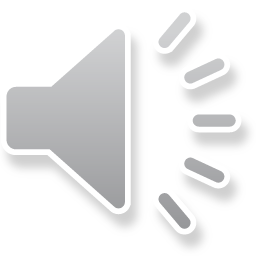 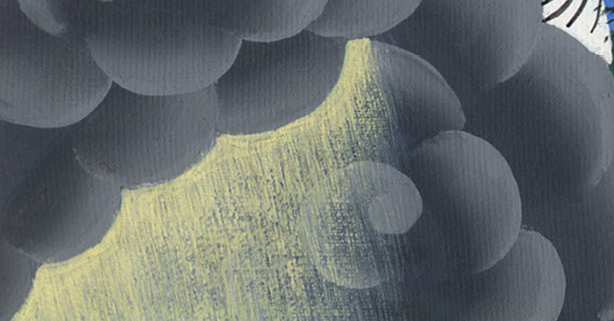 ལོ་ཀུ 9:35
མད་ཐཱ 17:6ཐུགས་སྲས་རྣམས་ཀྱིས་གསུང་དེ་ཐོས་པ་དང་ཁ་སྦུབ་ཏུ་འགྱེལ་ཞིང་ཤིན་ཏུ༌འཇིགས།
Matt17:6When the disciples heard this, they fell facedown in terror.
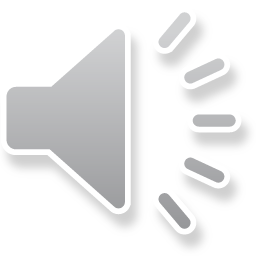 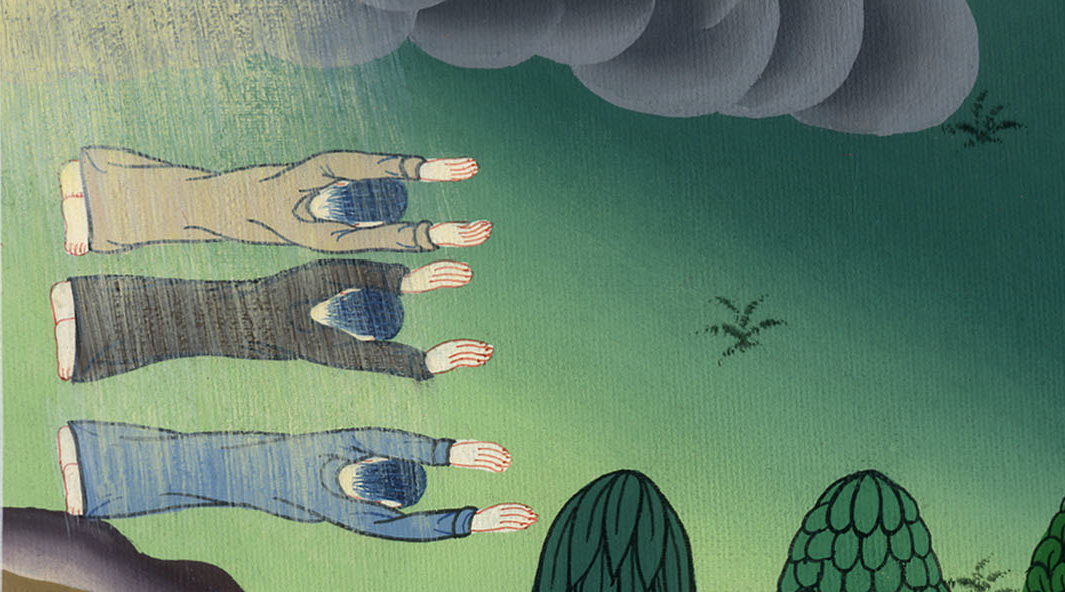 མད་ཐཱ 17:6
7སྐྱབས་མགོན་ཡེ་ཤུ་ཕེབས་ཡོང་སྟེ་ཁོ་རྣམས་ལ་ཕྱག་གིས་རེག༌ཅིང༌། ཡར་ལོངས་དང་མ་འཇིགས་ཤིག་ཅེས་གསུངས་པ༌དང༌། 8ཐུགས་སྲས་རྣམས་ཀྱིས་ཡར་བལྟས་པ་ན་སྐྱབས་མགོན་ཡེ་ཤུ་ལས་གཞན་སུའང་མ་མཐོང༌ངོ༌།།
7Then Jesus came over and touched them. “Get up,” He said. “Do not be afraid.” 8And when they looked up, they saw no one except Jesus.
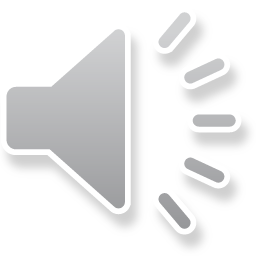 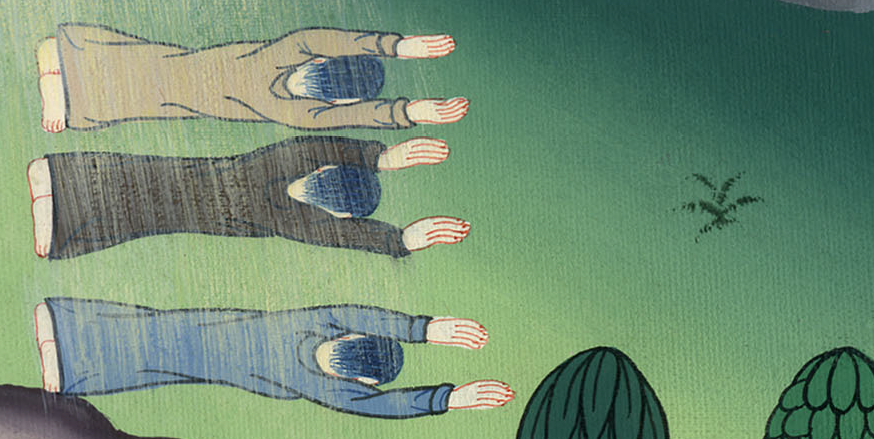 མད་ཐཱ 17:7
9དེ་ནས་ཁོང་རྣམས་རི་བོ་ལས་མར་ཕེབས་པའི་དུས༌སུ། སྐྱབས་མགོན་ཡེ་ཤུས་ཐུགས་སྲས་རྣམས་ལ་འདི་སྐད༌དུ། མིའི་བུ་ད་དུང་འཆི་བ་ལས་སླར་གསོན་པའི་བར་དུ་ཁྱོད་རྣམས་ཀྱིས་ཅི་མཐོང་བ་དེ་གཞན་སུ་ལའང་མི་སྨྲ་བར་གྱིས་ཞེས་བཀའ་བསྒོས༌སོ།།
9As they were coming down the mountain, Jesus commanded them, “Do not tell anyone about this vision until the Son of Man has been raised from the dead.”
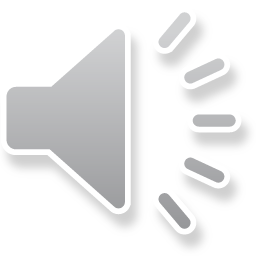 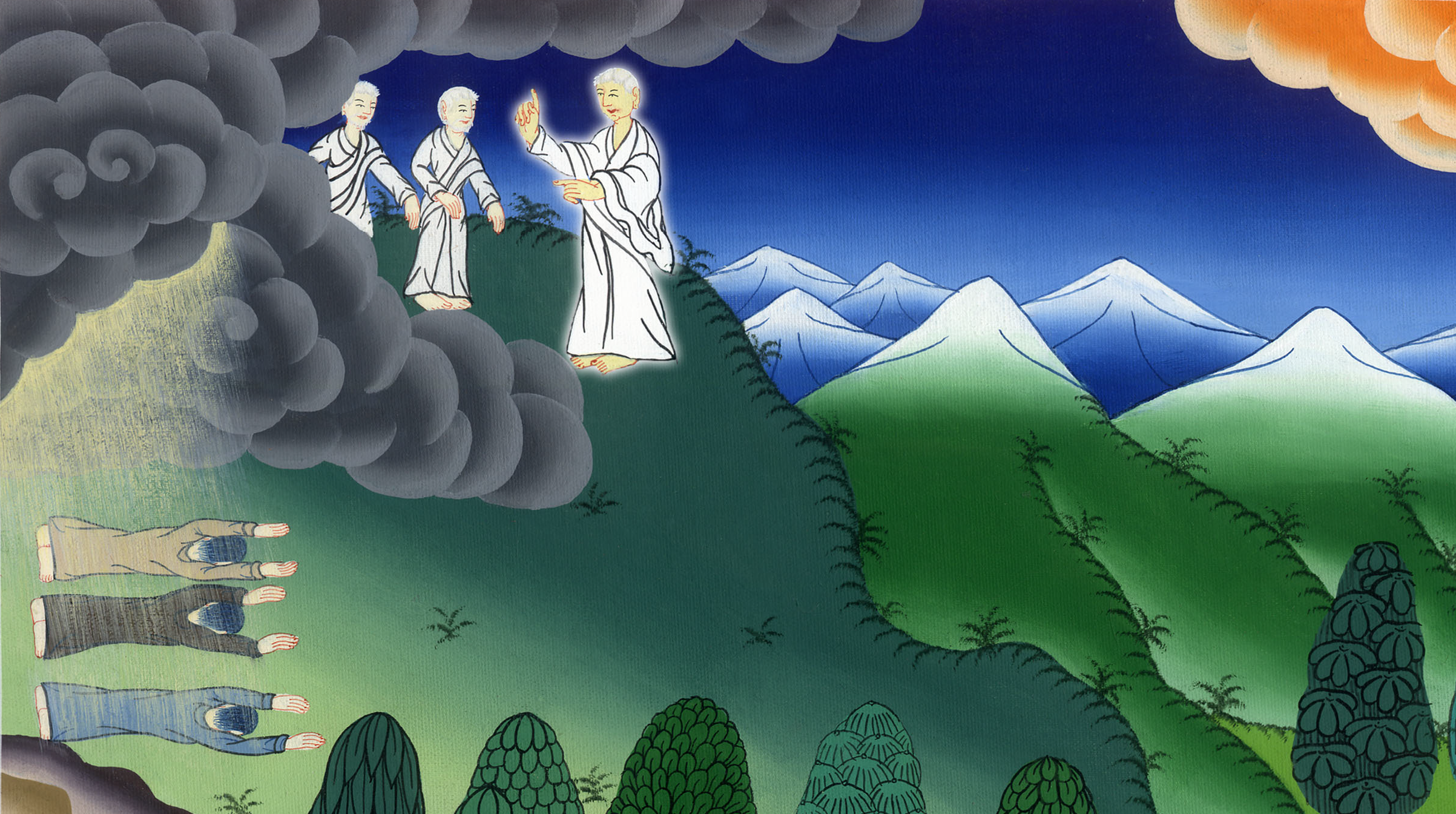 མད་ཐཱ 17:9